Ministère de la Santé
------------
Secrétariat Technique One Health
Dr S Pierre YAMEOGO, MD, MPH
Etat des lieux de l’approche « Une Seule Santé » (One Health) au Burkina Faso
Plan de présentation
1- Contexte
2-  dates importantes
3- Processus de mise en place;
4- Plateforme One Health du Burkina Faso;
5- Principales réalisations One Health;
6- Prochaines étapes;
Conclusion
Contexte
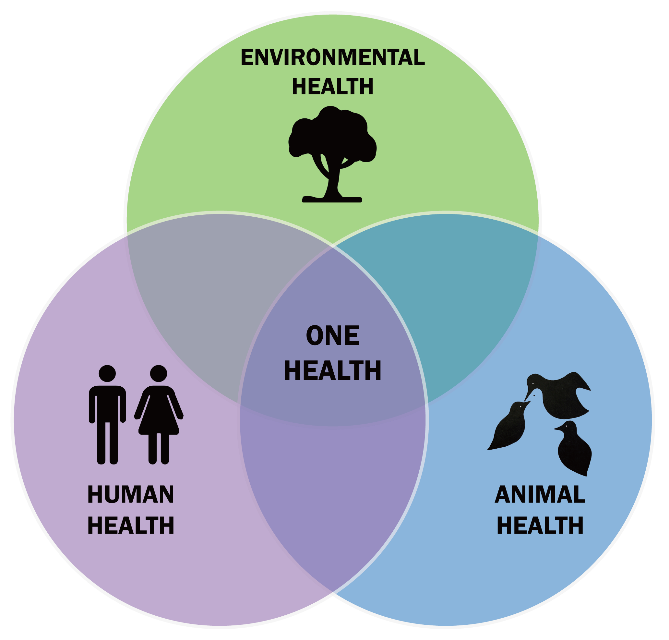 Approche One Health devient de plus en plus importante dans le contexte de l’agenda de sécurité sanitaire mondiale (GHSA);
Vise à renforcer l’intégration et la coopération intersectorielle en matière de prévention, de détection et de riposte face aux menaces de maladies infectieuses émergentes, notamment les zoonoses et la résistance aux antimicrobiens;
Vise l’adoption d’une approche holistique pour répondre aux événements de santé publique émergeant à l’interface entre les humains, les animaux et l’environnement.
[Speaker Notes: Rappel!]
Contexte
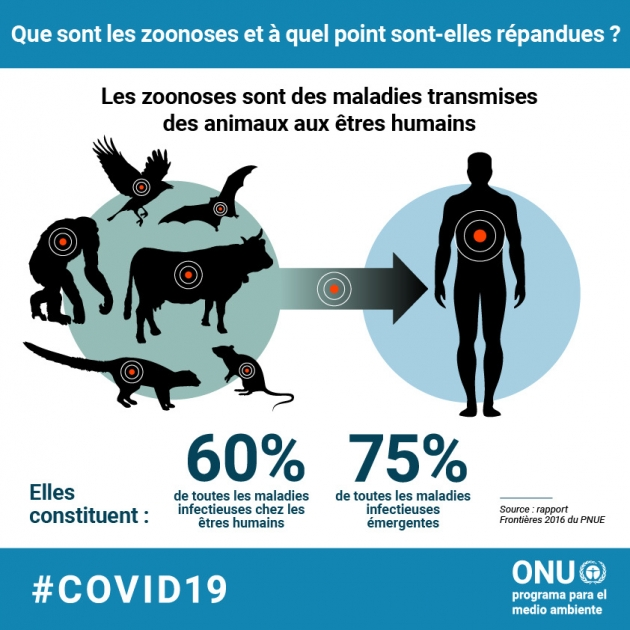 Maladies zoonotiques : Causes majeures de maladies et de décès des humains (≃75% de nouvelles maladies infectieuses qui ont touché l’homme ces 10 dernières années provenaient d’agents pathogènes transmis par les animaux/produits dérivés d’animaux);
Interface Humain-Animal-Environnement est au centre de l’émergence de nouvelles maladies infectieuses;
Possibilités accrues de propagation: 
Croissance rapide de la population et urbanisation;
Changements climatiques;
Développement économique;
Demande croissante en produits animaux;
Expositions professionnelles;
L'empiètement humain sur l’habitat animal.
La résistance aux antimicrobiens: nouveau défi pour la santé humaine et animale (même molécules, peu de nouveaux produits)!
[Speaker Notes: Rappel!]
Contexte
Objet et portée :
prévenir la propagation internationale des maladies;
protéger les pays des maladies infectieuses; 
maîtriser les maladies;
réagir rapidement par une action de santé publique proportionnée et limitée aux risques qu’elle présente pour la santé publique, en évitant de créer des entraves inutiles au trafic et au commerce internationaux.
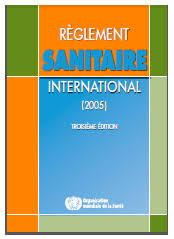 [Speaker Notes: Rappel!]
Contexte
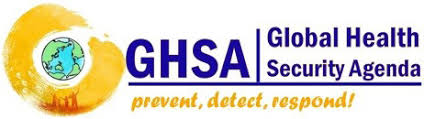 GHSA=  Un mécanisme de collaboration qui vise à appuyer les pays à développer leurs capacités pour la sécurité sanitaire telles qu’énoncées par le RSI (2005).
GHSA= 67 pays et 09 organisations internationales adhérents
GHSA= 11 paquets d’action/ 03 domaines
[Speaker Notes: Rappel!]
Importantes dates du OH au BFA
Avril 2015: Visite des représentants du Gouvernement des Etats Unis (USG) au BF; expression et intérêt du Gouvernement Burkinabè au soutien de l’appui USG pour la mise en œuvre de GHSA et sa contribution au RSI;
Juillet 2015: Réunion interministérielle des acteurs du GHSA pour discuter des priorités de haut niveau;
Décembre 2015: Mise à jour du plan quinquennal du RSI par le gouvernement du BF;
Août 2016: Lancement officiel du GHSA au BF, présidé par le Premier Ministre et l'Ambassadeur des États-Unis;
Lettre d'engagement au comité de pilotage du GHSA par le Ministre de la Santé engageant officiellement le BF au GHSA;
Novembre 2016: Participation du gouvernement du BF (3 Ministères) à la réunion régionale de “One Health” à Dakar.
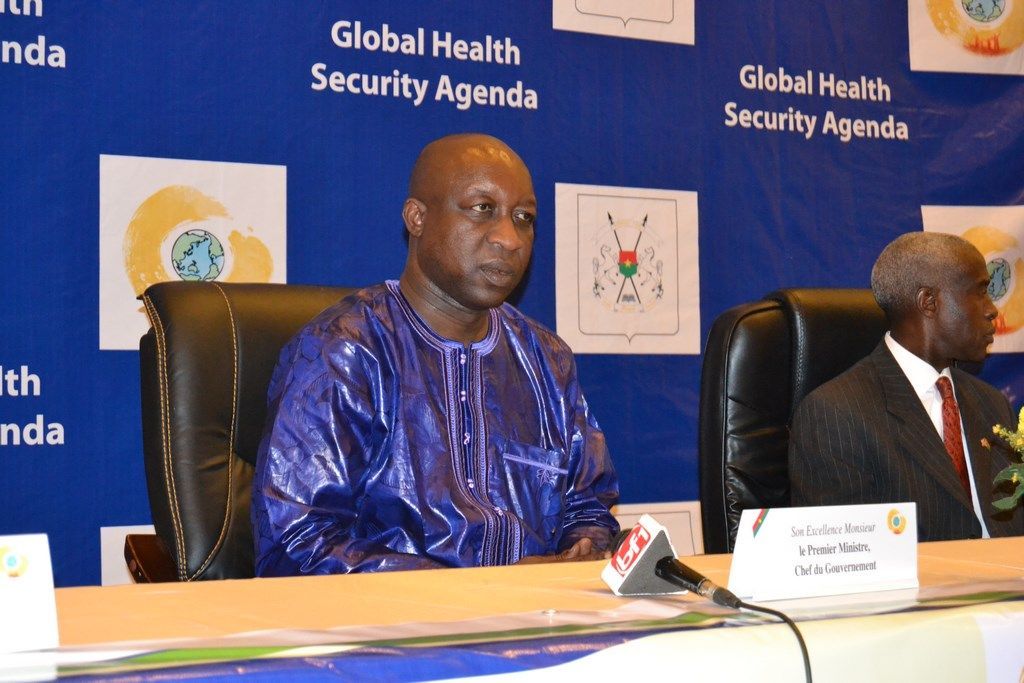 [Speaker Notes: Rappel!]
Importantes dates du OH au BFA
Avril 2017: Participation du BF à la réunion ministérielle du GHSA aux Pays-Bas;
Juillet 2017: Lettre de motivation conjointe approuvant la Feuille de route nationale du GHSA/RSI et l'Approche One Health par trois ministres (MS, MRAH, MEEVCC);
Octobre 2017: Participation à la réunion ministérielle en Ouganda;
Décembre 2017: Mise en œuvre de l’évaluation externe conjointe du RSI (JEE)
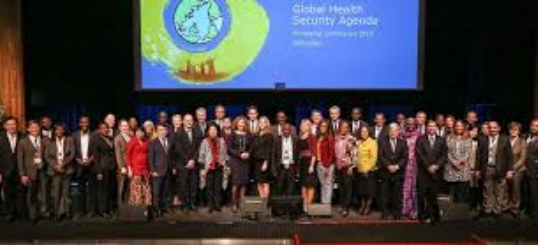 [Speaker Notes: Rappel!]
Importantes dates du OH au BFA
Rapport d’évaluation RSI BF 2017
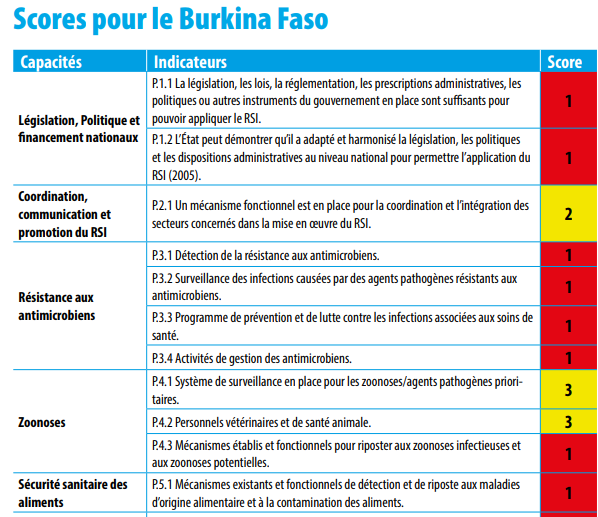 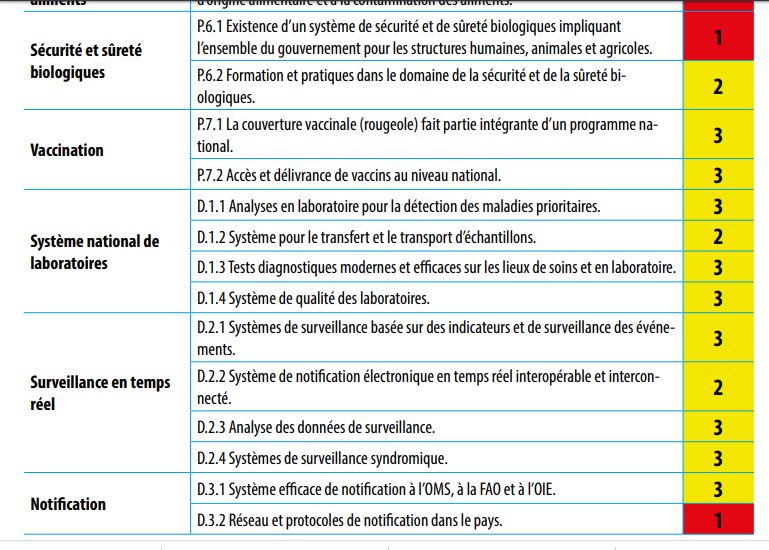 [Speaker Notes: Rappel!]
Importantes dates du OH au BFA
Rapport d’évaluation RSI BF 2017
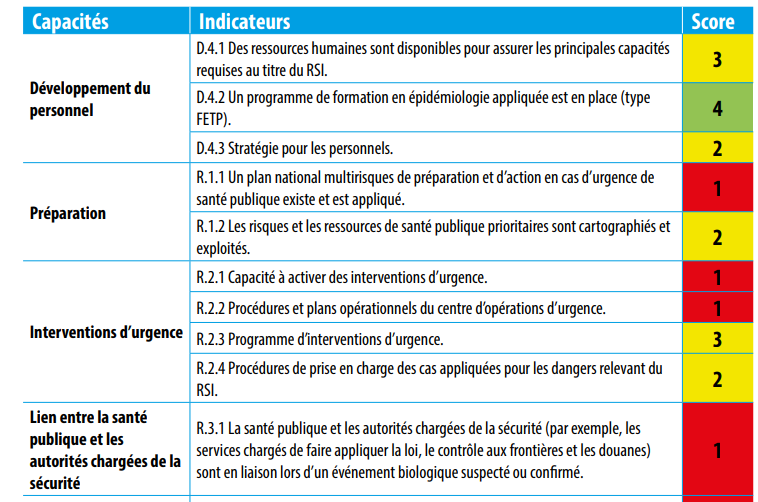 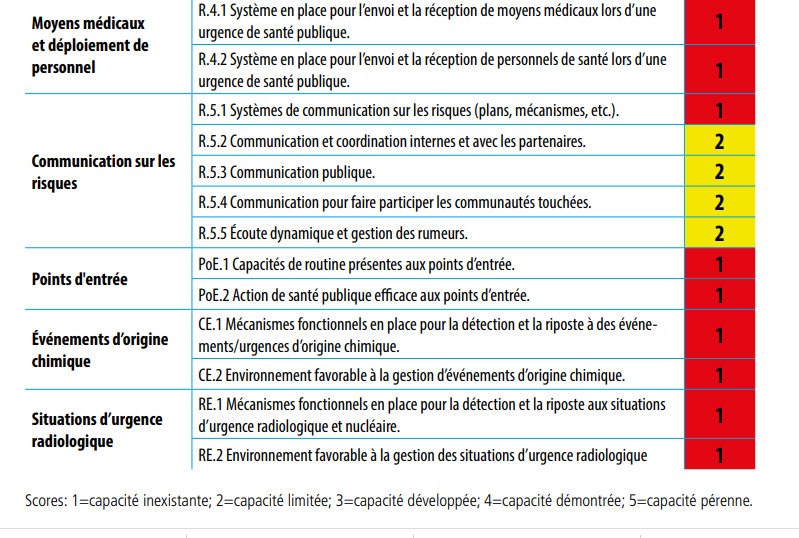 [Speaker Notes: Rappel!]
Importantes dates du OH au BFA
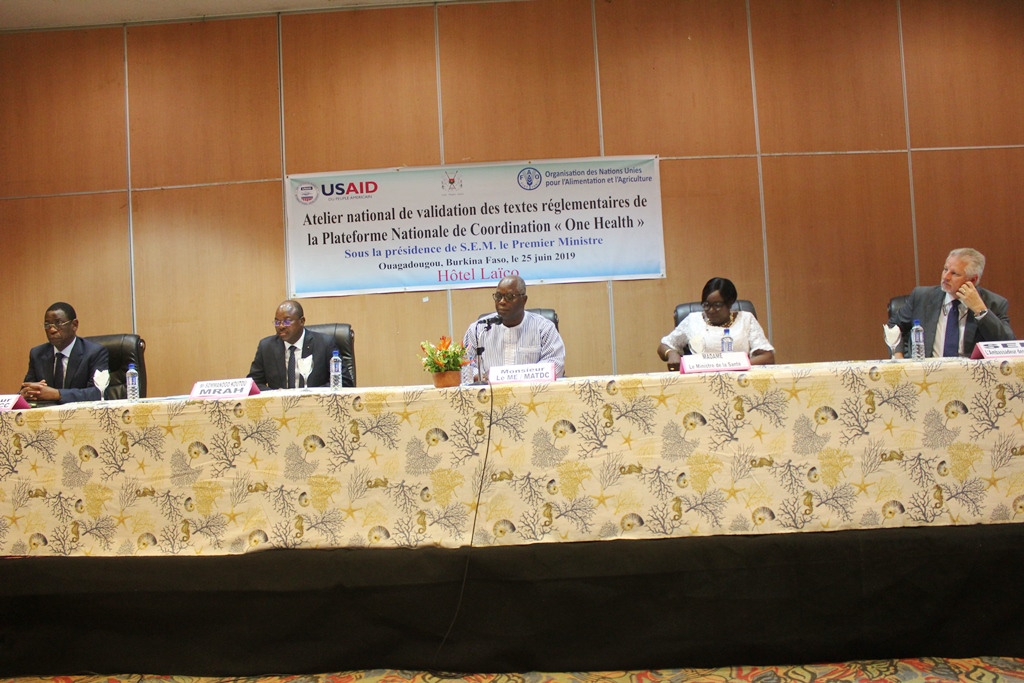 Avril 2018: Organisation d’un atelier de planification du plan national post JEE de renforcement des capacités RSI;
Mise en œuvre d’un dispositif de surveillance intégrée dans 3 districts pilotes;
Approche “One Health”: CNGE, Feuille de route conjointe, investigation conjointe.
Formations au FETP de première ligne 
Projets M-E et MCSP
Juin 2019: adoption de la PNOH en atelier national
[Speaker Notes: Rappel!]
Processus de mise en place de la PNOH
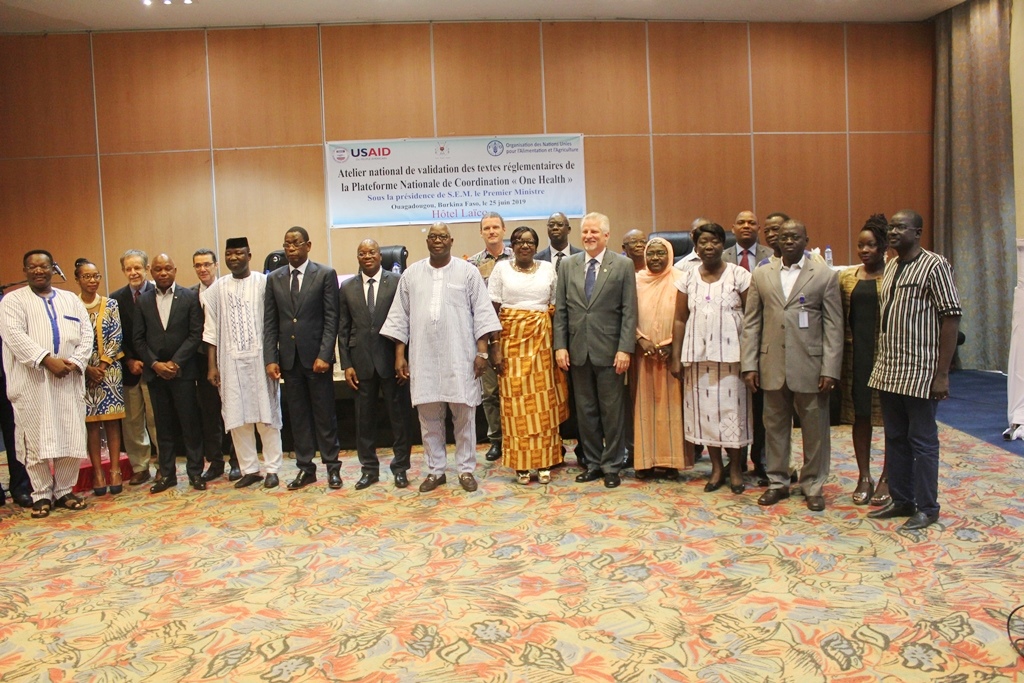 Processus conduit par le Ministère de la Santé avec l’accompagnement de FAO & USAID;
Mise à disposition de 2 consultants issus du MRAH et du MEEVCC pour appuyer le processus;
Revue documentaire et entretiens avec les acteurs (semi-structurés, focus-groupes, téléphoniques/ Skype);
Proposition de montage institutionnel avec des projets de textes;
Adoption de la PNOH en atelier national;
Adoption Décret portant mise en place, attributions, organisation et fonctionnement de la PNOH et de l’Arrêté portant attributions, organisation, composition et fonctionnement des organes de la PNOH
[Speaker Notes: Rappel!]
13
La PNOH du Burkina Faso
Objectif général : 
Assurer une réponse efficace aux évènements de santé publique émergeant à l’interface entre les humains, les animaux et l’environnement
Objectifs spécifiques : 
Mutualiser les ressources dans le dispositive de surveillance, de notification et de riposte à temps contre les évènements de santé publique ;
Réduire les charges de morbidité et de mortalité grâce à une action multisectorielle coordonnée ; 
Promouvoir les actions de promotion de la santé (actions directes sur les déterminants de la santé);
Renforcer la coordination multisectorielle
La PNOH du Burkina Faso
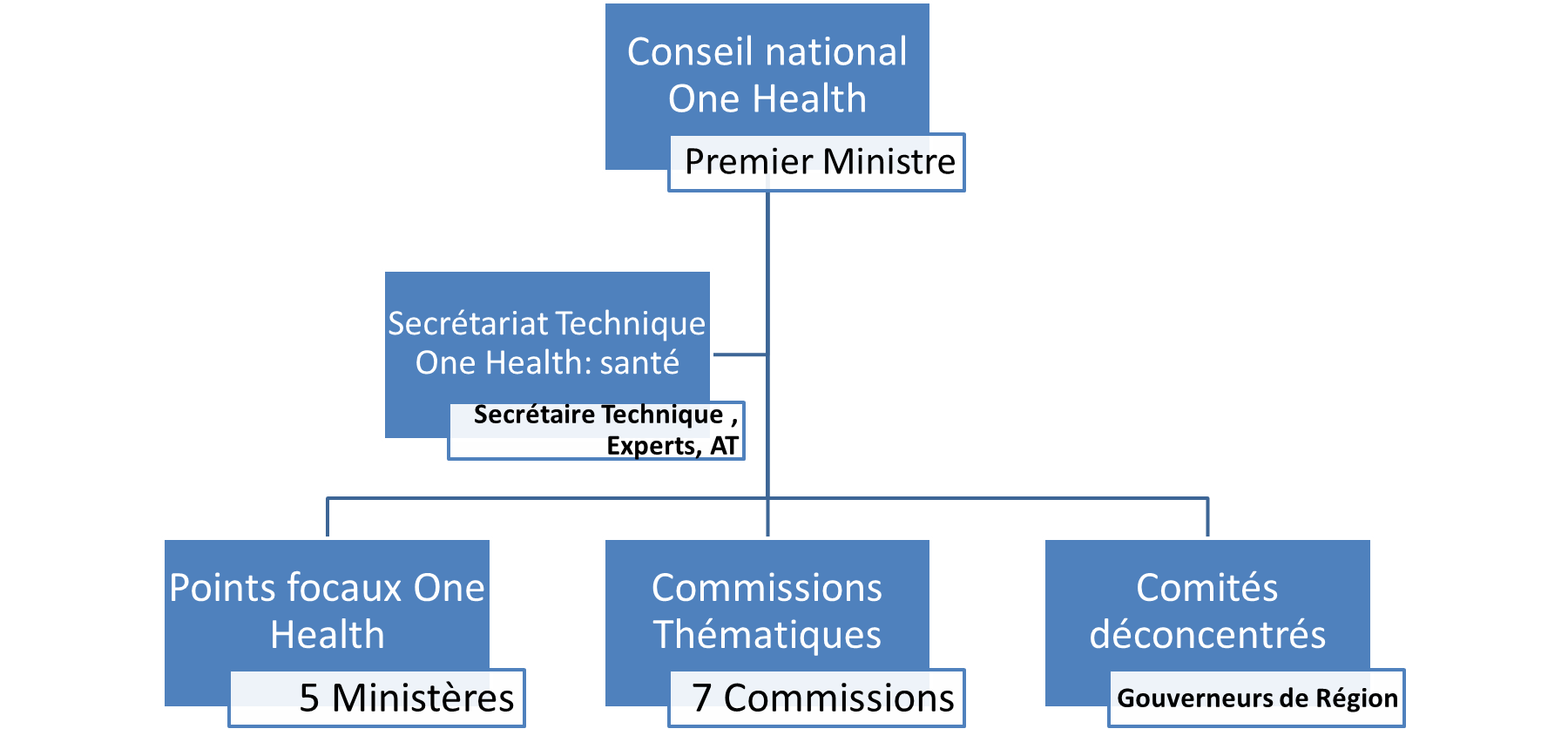 CTPOH
[Speaker Notes: Rappel!]
La PNOH du Burkina Faso
La PNOH du Burkina Faso
La PNOH du Burkina Faso
La PNOH du Burkina Faso
La PNOH du Burkina Faso
La PNOH du Burkina Faso
Principales réalisations One Health
Formalisation de la Plateforme :prise d’un décret et d’un arrêté interministériel;
Mise en place de la plateforme électronique de surveillance One Health : phase test dans deux régions (Centre Sud et Plateau Central);
Détermination de la liste des zoonoses prioritaires et validation des procédures standard (SOP) pour 4 zoonoses;
Formation en épidémiologie de terrain de 48 agents (dont 2 femmes) de la santé, de l’élevage et de l’environnement (6 cohortes FELTP);
Réalisation d’investigations épidémiologiques communes (foyers de charbon bactéridien);
Principales réalisations One Health
Mise en œuvre de l’outil PlayBook pour la chaine d’approvisionnement en situation d’urgence : outil fonctionnel avec 15 évènements + intégration du Covid-19;
Appui de l’USAID dans le processus et la mise en œuvre des activités à travers les projets : FAO, GHSA-PSM (CAU), MEASURE EVALUATION, PREPARE (Pathfinder), IDDS (FHI360);
Prise en compte de OH dans la requête spécifique FM contre Covid-19 du Burkina Faso;
Appui budgétaire d’urgence Covid par la Banque Mondiale : prise en compte de One Health dans les indicateurs de décaissement…
23
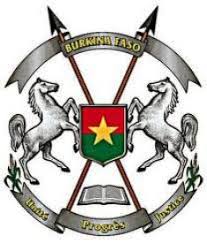 Prochaines étapes
Élaborer les arrêtés portant mise en place des commissions thématiques;
Élaborer une maquette d’arrêté portant mise en place du comité déconcentré OH;
Elaborer la stratégie One Health : feuille de route déjà disponible;
Tenir la première session du Conseil National One Health :
Présentation de l’architecture, acteurs et rôles 
Prochaines étapes;
Disséminer l’approche OH auprès de tous les acteurs : PTF, ONG, cadres des différents ministères : cela permettra une appropriation
24
Conclusion
Progressivement le Burkina Faso construit sa plateforme OH avec l’engagement d’y aboutir à des résultats dans les meilleurs délais;
La pandémie à Covid-19 nous a rappelé de la nécessité de disposer de cette approche multisectorielle;
Avec l’engagement et l’appui de USAID, nous avons pu réaliser des actions concrètes sur le terrain ; le projet FHI360 financé par USAID nous permettra d’accélérer les actions de terrain
D’autres partenaires tels que la Banque Mondiale, le Fonds Mondial sont également engagés à soutenir le Burkina Faso
Nécessité d’accélérer le processus pour plus de résultats. Merci!
Exercice pratique sur One Health
Suivre la vidéo : https://www.youtube.com/watch?v=iEH6wzsAaMY

Consignes 

Faites une analyse en se basant sur les éléments essentiels de l’approche One Health
Identifier un cadre logique pour améliorer l’approche One Health 
Identifier les éléments essentiels complémentaires dans la mise en œuvre de One Health : ce qu’il faut éviter de faire, ce qu’il faut faire, ce qui peut relever du doute (recherche)